خامسا :- سبيكمان ( نظرية الاطراف
ا. م. د فيان احمد محمد
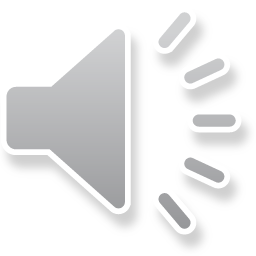 1-	قدم مخطط جيوبوليتكي يختلف عن نموذج ماكندر مبنيه وفق فكرة اساسية هي ان ماكندر بالغ في تقييم الاهمية الجيواستراتيجية للهارتلاند .حيث انه اكد ان الهارتلاند لا تتمتع بتلك الاهمية و القوة كونها تفتقر للموارد الطبيعية و الطاقوية كونها تقع في مناطق متجمدة و صحراوية ( اي ان منطقة الثقل الرئيسة لا تتمثل في منطقة القلب الارضي وانما تتركز فيما يسميه بمنطقة الاطار او الحافه الارض  اريملاند وهي حسب وجهة نظره اهم اهمية من القلب نفسه
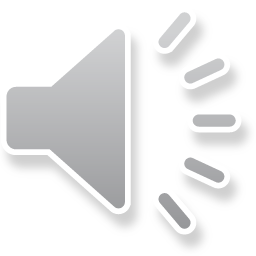 2-	والريملاند هو ذلك النطاق الساحلي الذي يشمل كل اوربا باستثناء روسيا و الجزيرة العربية بما في ذلك العراق  واسيا و الصين  و شرق سيبريا واعتبر سبيكمان الريملاند بمثابة منطقة حاجزة تفصل بين القوى المتصارعة البرية و البحرية  في زمن السلم  كماتعتبر منطقة التقاء او تصادم بين القوى البحرية و البرية في زمن الحرب
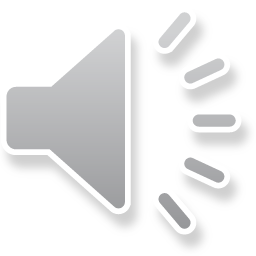 3-	اهتم سبيكما ن  الوسطى واعطاءها اهمية اكبر من القلب وذلك لان النطاق الارتطامي ين عددا ضخما من سكان العالم و انه يمتاز بموارده الاقتصادية و الطبيعية الغنية المتنوعة  و ايضا يضم القنوات و الممرات المائية المهمة .
4-	يرى ان التاريخ السياسي بطوله لم يكن عباره عن نضال بين القوى البحرية و القوى البرية وانما هو نضال بين قوة بحرية بريطانية هامشية  و قوى برية روسيا .
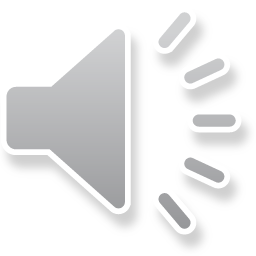 5-	الجيواستراتيجية عند سبيكمان هي ان منطقة الاطار الارضي او حافة الارض منفتحة على قلب الارض و محيطه بها ويمكن السيطرة عليها من قبل قوى الاطار الارضي .
6-	خلاصة نظرية ( من يسطير او يتحكم في الارض الحافة يحكم اوراسيا ومن يحكم اوراسيا يتحكم في مصير العالم )
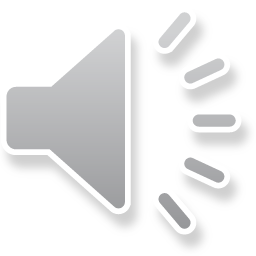 7-	و باعتبار ان منطقة الريملاند نقطة ارتكاز اساسية لتحقيق السيطرة العالمية ، يرى سبيكمان ان القوى الراغبة في تحقيق الهيمنة العالمية تنطلق في التوسع وصولا الى بسط سيطرتها على الريملاند وذلك ابتداءا المواقع الاول مقاومة التوسع حيث يتم احتلال منطقة ثم ابتلاعها لتكون نقطة ارتكاز نحو اندفاعية جديدة لاحتلال المزيد لذلك ثمة علاقة بين حجم التوسع و سهولة حركة هذا التوسع و يستمر هذا التوسع حتى يغطي الريملاند .
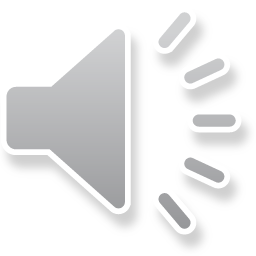 8-	اكد ان السيطرة الكاملة على الريملاند من طرف الدول البحرية سيؤدي الى النصر النهائي الذي لا رجعه فيه على القوى البرية التي ستكون بكاملها تحت السيطرة .
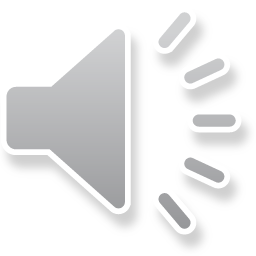 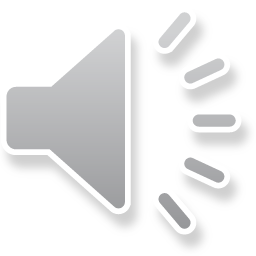 مميزات الريملاند
1. الريملاند نطاق ساحلي لغرب اوربا  / الجزيرة العربية / جنوب اسيا  الهند و شرق اسيا الصين و كوريا .
2. هي منطقة ارتطامية ذات موارد ضخمة و كثافة سكانية 
3. من يسيطر على الريملاند يتحكم في قارة اوراسيا  و بذلك تتحيد منطقة قلب الارض 
4. من يتحكم بـ اوراسيا يتحكم بمصير العالم
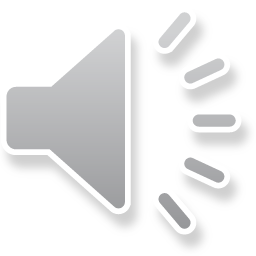 انتقد سبيكمان ماكندر حيث اكد
ان قلب الارض منطقة شديدة البرودة و غير صالحة للاستيطان البشري و الزراعة 
سيبيريا منطقة مخللة سكانيا 
ان روسيا الاوربية اكثر اهمية من منطة القلب التي اشار اليها ماكندر 
لا تكون لاية دولة قارية اهمية لان السيطرة العالمية تكون لدولة تمتلك سيطرة بحرية و برية 
نجد ان الولايات المتحدة الامريكية بدأت تفذ ماجاء به ماكندر حيث توزع اساطيلها على الريملاند حتى تحكم نفوذها